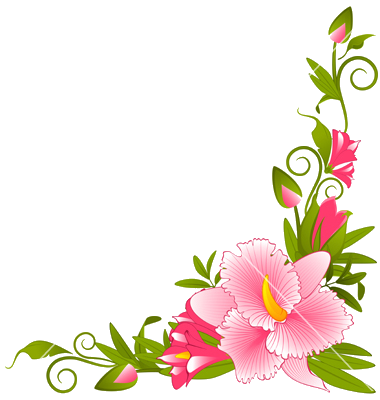 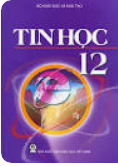 BÀI 6: BIỂU MẪU
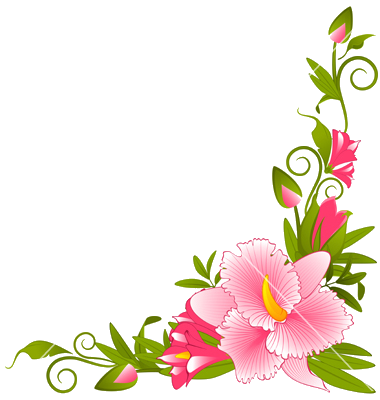 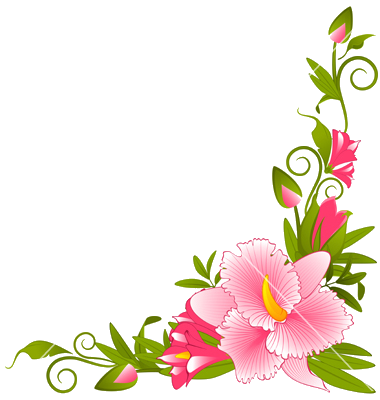 BÀI 6: BIỂU MẪU
1. Khái niệm
- Biểu mẫu là một loại đối tượng trong CSDL Access được thiết kế để:
+ Hiển thị dữ liệu trong bảng dưới dạng thuận tiện để xem, nhập, sửa dữ liệu.
+ Thực hiện các thao tác thông qua các nút lệnh.
- Để làm việc với biểu mẫu, chọn Forms trong bảng chọn đối tượng.
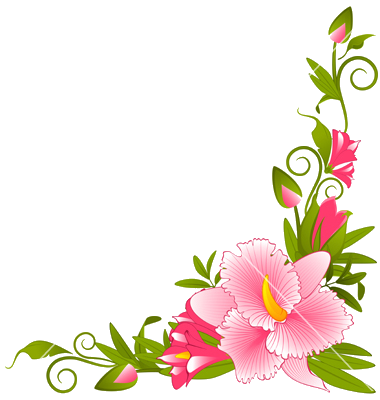 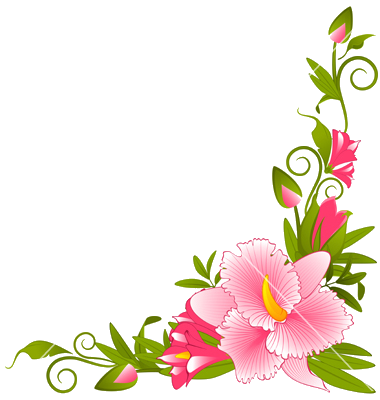 2) Tạo biểu mẫu mới
*  Cách 1: Dùng thuật sĩ tạo biểu mẫu theo các bước có sẵn:
Trong CSDL chọn đối tượng Form  Create form by using wizard ( hoặc chọn New  Form wizard  OK). Các bước thực hiện:
-  B1: Trong cửa sổ Form Wizard. 
+ Tại Tables/Queries: chọn bảng cần lấy dữ liệu.
+ Available Fields: chọn trường và dùng mũi tên để đưa sang Selected Field (đưa trường vào biểu mẫu)  Next
-  B2: chọn bố cục biểu mẫu
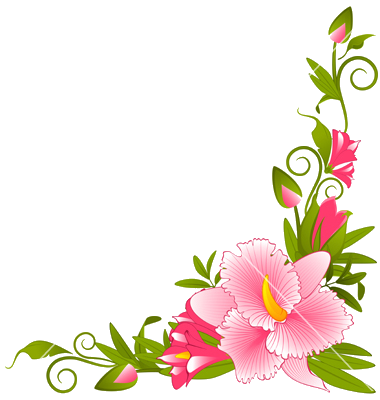 -  B3: chọn kiểu trình bày cho biểu mẫu  Next
-  B4: Hoàn thành việc tạo biểu mẫu (tạo tiêu đề, chọn chế độ mở)  Finish
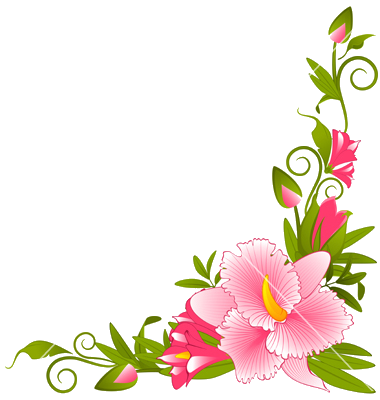 - Cách 2:
Tự thiết kế biểu mẫu:
Các bước thực hiện:
- Trong CSDL chọn đối tượng Form  chọn Create form in design view (hoặc chọn New)
- Tại cửa sổ New form: chọn design view  chọn bảng cần tạo biểu mẫu  OK
- Cửa sổ tạo biểu mẫu xuất hiện để người dùng tự thiết kế.
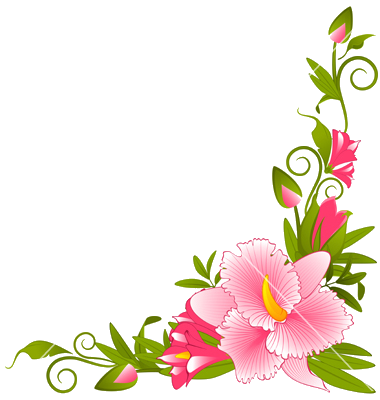 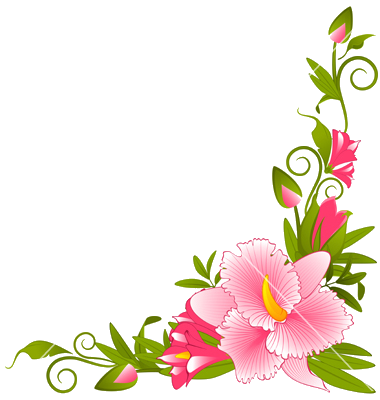 * Chỉnh sửa biểu mẫu
Để chỉnh sửa biểu mẫu, ta mở Form dưới dạng thiết kế (Design)
* Các thao tác chỉnh sửa dữ liệu:
Thay đổi nội dung các tiêu đề: Di chuyển vị trí, thay đổi kích thước trường.
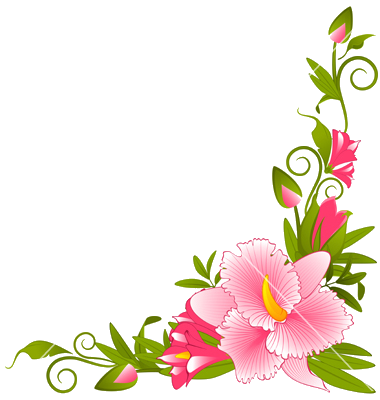 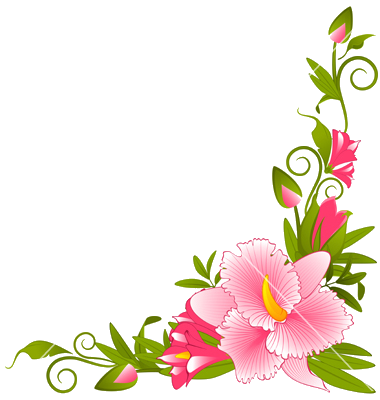 3) Các chế độ làm việc với biểu mẫu
Có 2 chế độ:
* Chế độ biểu mẫu: (thường dùng để cập nhật dữ liệu)
Các cách để mở biểu mẫu:
C1: kích đúp chuột tại tên biểu mẫu
C2: chọn biểu mẫu  Open
C3: chọn Form New (nếu form đang ở chế độ thiết kế)
* Chế độ thiết kế (để xem hoặc thay đổi cấu trúc của Form)
Các cách để mở Form dưới dạng thiết kế.
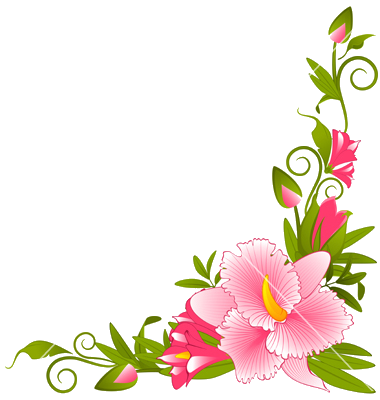 C1: chọn biểu mẫu  Design
C2: chọn Design view (nếu form đang ở chế độ biểu mẫu)
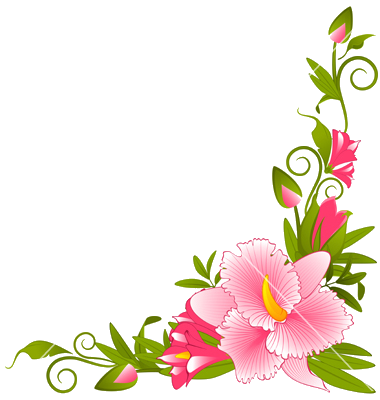 * Mở Form dưới dạng thiết kế, có thể:
Thêm/ bớt, thay đổi vị trí, kích thước của các trường dữ liệu.
Định dạng phông chữ cho các trường dữ liệu và các tiêu đề.
Tạo những nút lệnh điều khiển.
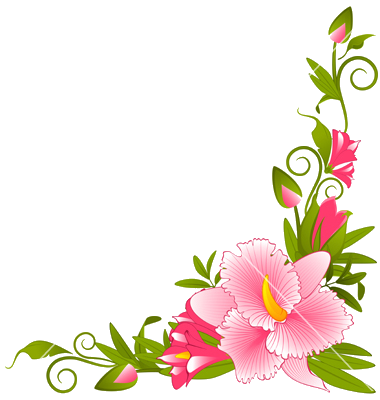